World War 1, also known as the Great War
(28 July 1914 – 11November 1918)
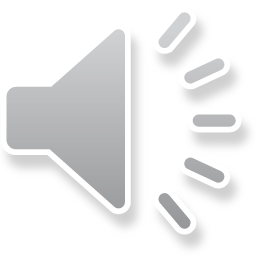 green – Triple Entente and allies
orange – Central Powers 
grey – Neutral Countries
The four years of the Great  War– as it was then known–saw unprecedented levels of carnage and destruction, thanks to grueling trench warfare and the introduction of modern weaponry such as machine guns, tanks and chemical weapons. By the time World War I ended in the defeat of the Central Powers in November 1918, more than 9 million soldiers had been killed and 21 million more wounded.
The Causes of World War One
In late June 1914, Archduke Franz Ferdinand of Austria was assassinated by a Serbian nationalist in Sarajevo, Bosnia. An escalation of threats and mobilization orders followed the incident, leading by mid-August to the outbreak of World War I, which pitted Germany, Austria-Hungary and the Ottoman Empire (the so-called Central Powers) against Great Britain, France, Russia, Italy and Japan (the Allied Powers). The Allies were joined after 1917 by the United States..
Archduke Franz Ferdinand
The Schlieffen Plan
According to an aggressive military strategy known as the Schlieffen Plan (named for its mastermind, German Field Marshal Alfred von Schlieffen), Germany began fighting World War I on two fronts, invading France through neutral Belgium in the west and confronting mighty Russia in the east.
The most important people ofworld war one
Nicholas II – Tsar of Russia
As head of state, Nicholas approved the Russian mobilisation of August 1914, which marked the beginning of Russia's involvement in the First World War, a war in which 3.3 million Russians were killed.The Imperial Army's severe losses and the High Command's incompetent handling of the war, along with other policies directed by Nicholas during his reign, are often cited as the leading causes of the fall of the Romanov dynasty.
Wilhelm II, German Emperor
Wilhelm was a friend of Franz Ferdinand, Archduke of Austria, and he was deeply shocked by his assassination on 28 June 1914. Wilhelm offered to support Austria-Hungary in crushing the Black Hand, the secret organization that had plotted the killing, and even sanctioned the use of force by Austria against the perceived source of the movement—Serbia.
 An ineffective war leader, he lost the support of the army, abdicated in November 1918, and fled to exile in the Netherlands.
John Joseph
John Joseph "Black Jack" Pershing (September 13, 1860 – July 15, 1948), was a general officer in the United States Army who led the American Expeditionary Forces in World War I. Pershing is the only person to be promoted in his own lifetime to General of the Armies, the highest authorized rank in the United States Army, signifying service directly under the president.
Because of the effects of trench warfare on soldiers' feet, in January 1918, Pershing oversaw the creation of an improved combat boot, the "1918 Trench Boot," which became known as the "Pershing Boot" upon its introduction.
John French
Field Marshal John Denton Pinkstone French, 1st Earl of Ypres (28 September 1852 – 22 May 1925), known as The Viscount French between 1916 and 1922, was an Anglo-Irish officer in the British Army. He served as the first Commander-in-Chief of the British Expeditionary Force for the first two years of World War I before serving as Commander-in-Chief, Home Forces, then becoming Lord Lieutenant of Ireland in 1918.
Ferdinand Foch
Marshal Ferdinand Foch (2 October 1851 – 20 March 1929) was a French soldier, military theorist and the Allied Généralissime during the First World War.
 Marshal of France (1918), Field Marshal of Great Britain (1919), Marshal of Poland (1923).
Trench warfare
World War 1 trenches were dirty, smelly and riddled with disease. For soldiers life in the trenches meant living in fear. In fear of diseases (like cholera and trench foot) and of course, the constant fear of enemy attack.
Trench warfare WW1 style is something all participating countries vowed never to repeat and the facts make it easy to see why.
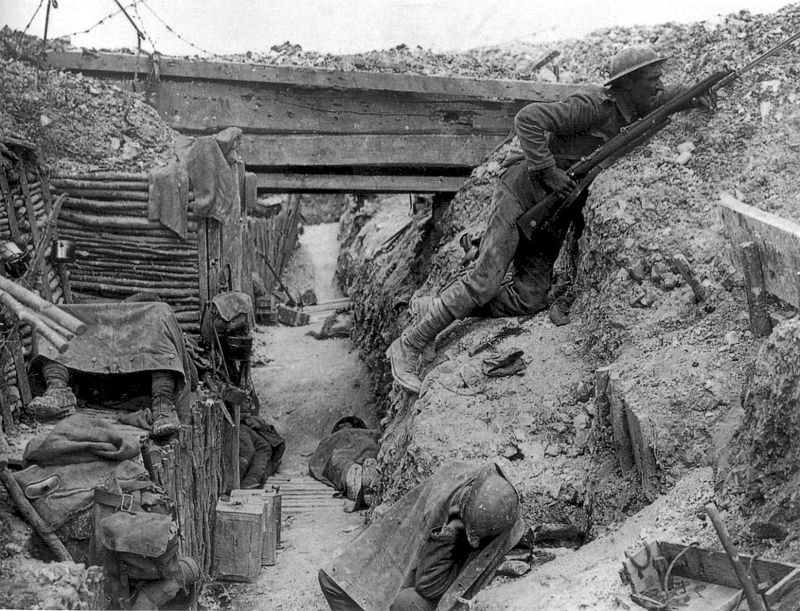 Trenches of the 11th Cheshire Regiment at Ovillers-la-Boisselle, on the Somme, July 1916. One sentry keeps watch while the others sleep. Photo by Ernest Brooks.
Trench warfare
The open space between two sets of opposing trenches became known as No Man’s Land because no soldier wanted to traverse the distance for fear of attack.

The climate in France and Belgium was quite wet, so No Man’s Land soon became a mud bath. It was so thick that soldiers could disappear into it never to be seen again.
Soldiers in a trench
Trench warfare
1st Lancashire Fusiliers, in communication trench near Beaumont Hamel, Somme, 1916. Photo by Ernest Brooks.
Men of the Border Regiment 
in scrape holes near Thiepval 
Wood, July 1916.
Machine Guns
Machine guns inflicted appalling casualties on both war fronts in World War One. Men who went over-the-top in trenches stood little chance when the enemy opened up with their machine guns. Machine guns were one of the main killers in the war and accounted for many thousands of deaths.
U.S. Army soldiers operating the M1914 Hotchkiss gun in France, 1918.
British Vickers gun team in action at the Battle of the Somme. Both are wearing gas masks.
Naval warfare
Naval Warfare in World War I was mainly characterized by the efforts of the Allied Powers, with their larger fleets and surrounding position, to blockade the Central Powers by sea, and the efforts of the Central Powers to break that blockade or to establish an effective blockade of the United Kingdom and France with submarines and raiders.
British HMS Dreadnought
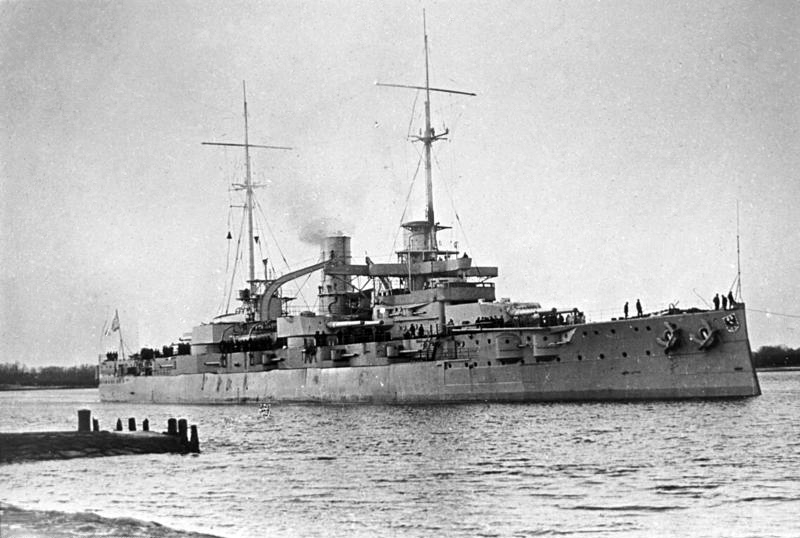 SMS Rheinland, a Nassau-class battleship, Germany's first response to Dreadnought.
The World War firsts
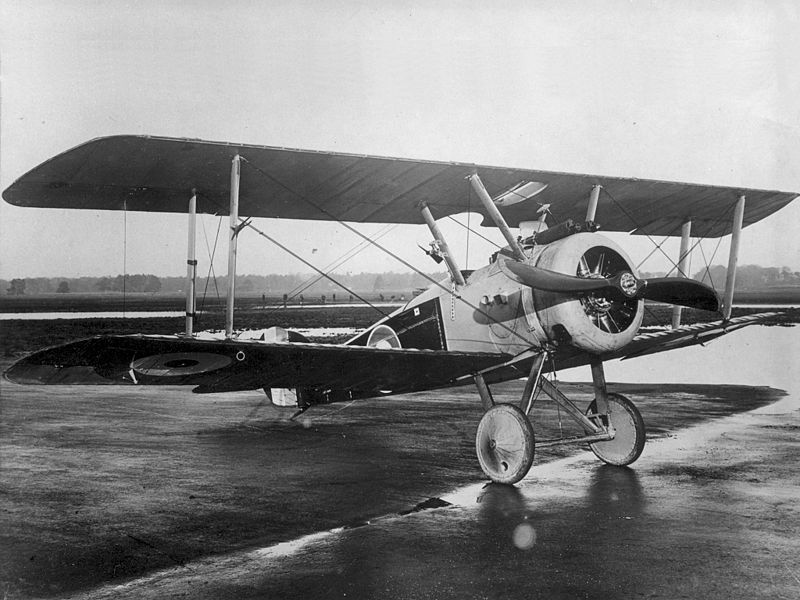 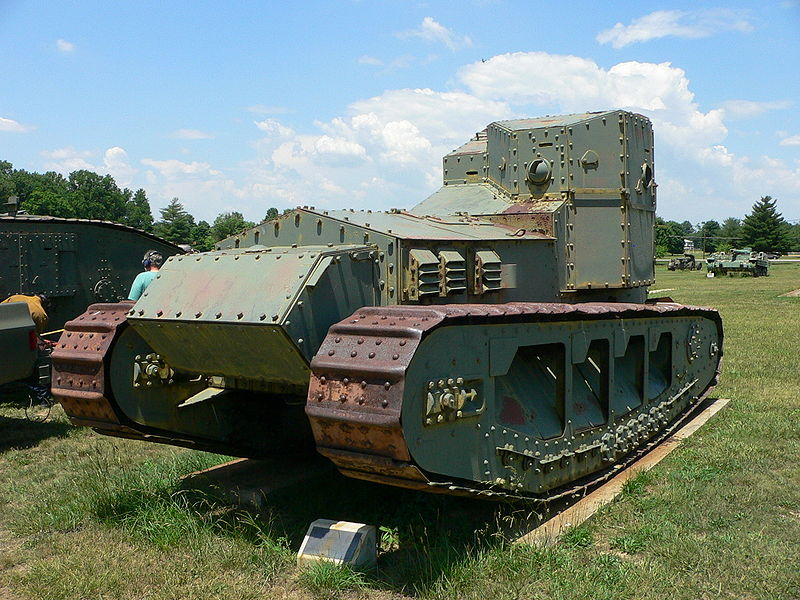 The first use of tanks
In World War 1 tanks first appeared at the Battle of Flers-Courcelette in September 1916. It was the first time tanks had ever been used in a military conflict.
The British sent 49 tanks into the battle.
WW1 tanks were very slow and couldn’t exceed 4 miles an hour.
Tanks in WW1 played an extremely important role as they increased mobility on the Western Front and eventually broke the stalemate of trench warfare.
A Mark I tank, moving from left to right. The rhomboidal shape allowed it to climb parapets and cross trenches. Photo by Ernest Brooks.
A Mark I tank, moving from left to right. The rhomboidal shape allowed it to climb parapets and cross trenches. Photo by Ernest Brooks.
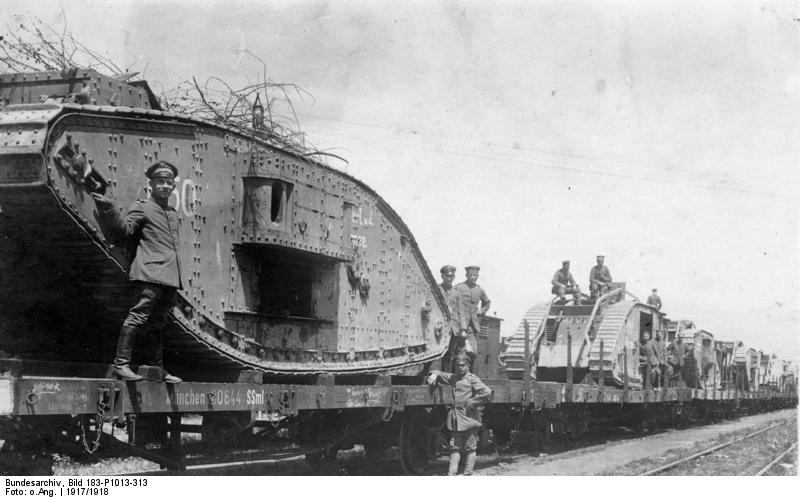 1917: British tanks captured by the Germans being transported by rail
The first fleets of fighting aircraft
World War I was the first time that aircraft were used on a large scale.
Aeroplanes were just coming into military use at the outset of the war. Initially, they were used mostly for reconnaissance. Pilots and engineers learned from experience, leading to the development of many specialized types, including fighters, bombers, and ground-attack aeroplanes.
British biplane fighter Sopwith Camel F.1
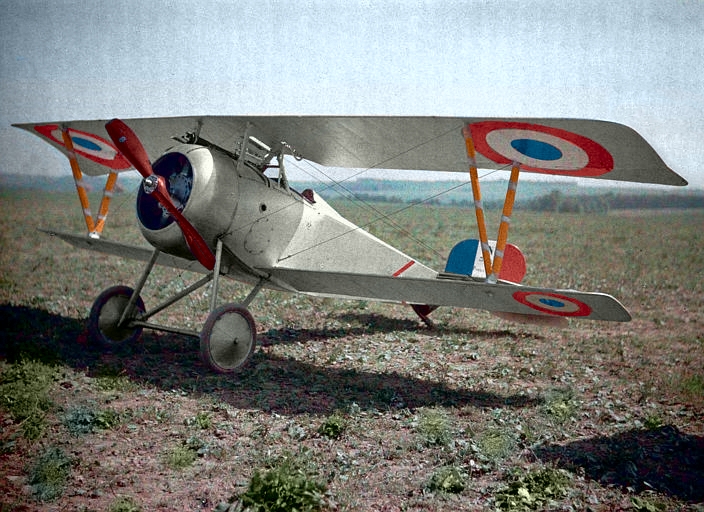 Ace fighter pilots were portrayed as modern knights, and many became popular heroes. The war also saw the appointment of high-ranking officers to direct the belligerent nations' air war effort.
Color Autochrome Lumière of a Nieuport Fighter in Aisne, France 1917
The first chemical warfare which led to the first gas masks
The French were the first to use chemical weapons during the First World War, using the tear gases, ethyl bromoacetate and chloroacetone.
One of Germany's earliest uses of chemical weapons occurred on October 27, 1914 when shells containing the irritant dianisidine chlorosulfonate were fired at British troops near Neuve-Chapelle, France. Germany used another irritant, xylyl bromide, in artillery shells that were fired in January 1915 at the Russians near Bolimów, nowadays in Poland.
Australian infantry wearing Small Box Respirators, Ypres, September 1917
The first full-scale deployment of deadly chemical warfare agents during World War I, was at the Second Battle of Ypres, on April 22, 1915, when the Germans attacked French, Canadian and Algerian troops with chlorine gas.
A total 50,965 tons of pulmonary, lachrymatory, and vesicant agents were deployed by both sides of the conflict, including chlorine, phosgene, and mustard gas. Official figures declare about 1.3 million casualties directly caused by chemical warfare agents during the course of the war. Of these, an estimated 100,000-260,000 casualties were civilians. Nearby civilian towns were at risk from winds blowing the poison gases through. Civilians rarely had a warning system put into place to alert their neighbors of the danger. In addition to poor warning systems, civilians often did not have access to effective gas masks.
Tear gas casualties from the Battle of Estaires, April 10, 1918.
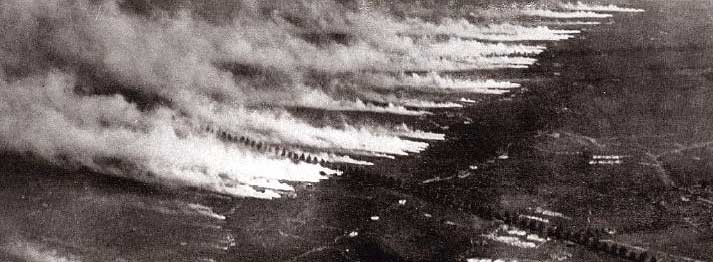 A poison gas attack using gas 
cylinders in World War
The first x-ray machines
During World War I, a Polish scientist Maria Skłodowska-Curie (1967-1934) saw a need for field radiological centres near the front lines to assist battlefield surgeons. After a quick study of radiology, anatomy, and automotive mechanics she procured X-ray equipment, vehicles, auxiliary generators, and developed mobile radiography units, which came to be popularly known as petites Curies ("Little Curies"). She became the director of the Red Cross Radiology Service and set up France's first military radiology centre, operational by late 1914. Assisted at first by a military doctor and by her 17-year old daughter Irène, Curie directed the installation of 20 mobile radiological vehicles and another 200 radiological units at field hospitals in the first year of the war. Later, she began training other women as aides.
Curie in a mobile X-ray vehicle
Marie Skłodowska-Curie and her daughter Irene with X-ray equipment at a military hospital. After training Irene as a radiologist for a year, Curie deemed her daughter capable of directing a battle-front radiological installation on her own.
“The use of the X-rays during the war saved the lives of many wounded men; it also saved many from long suffering and lasting infirmity.”--Marie Curie
The first established blood bank
The First World War acted as a catalyst for the rapid development of blood banks and transfusion techniques. Canadian Lieutenant Lawrence Bruce Robertson was instrumental in persuading the Royal Army Medical Corps to adopt the use of blood tranfusion at the Casualty Clearing Stations for the wounded. In October 1915, Robertson performed his first wartime transfusion with a syringe to a patient suffering from multiple shrapnel wounds.
Some battles of WW1
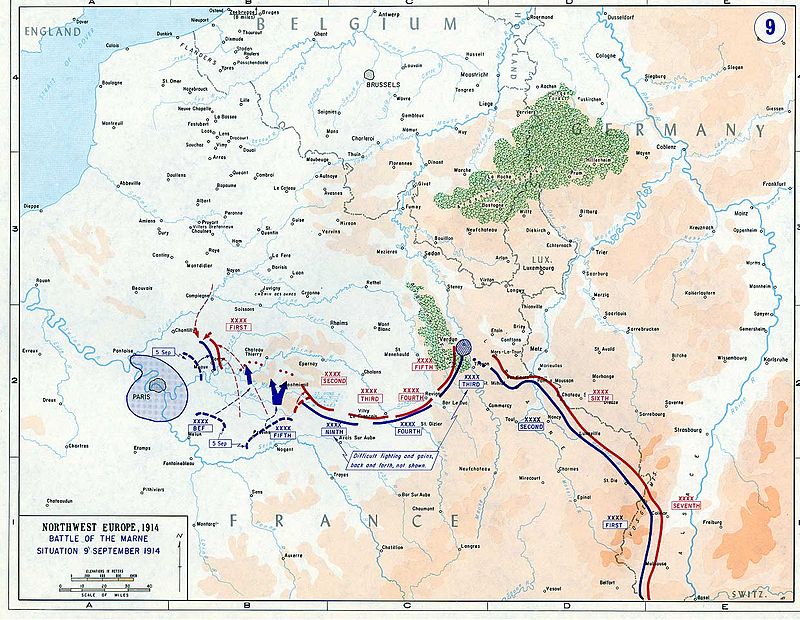 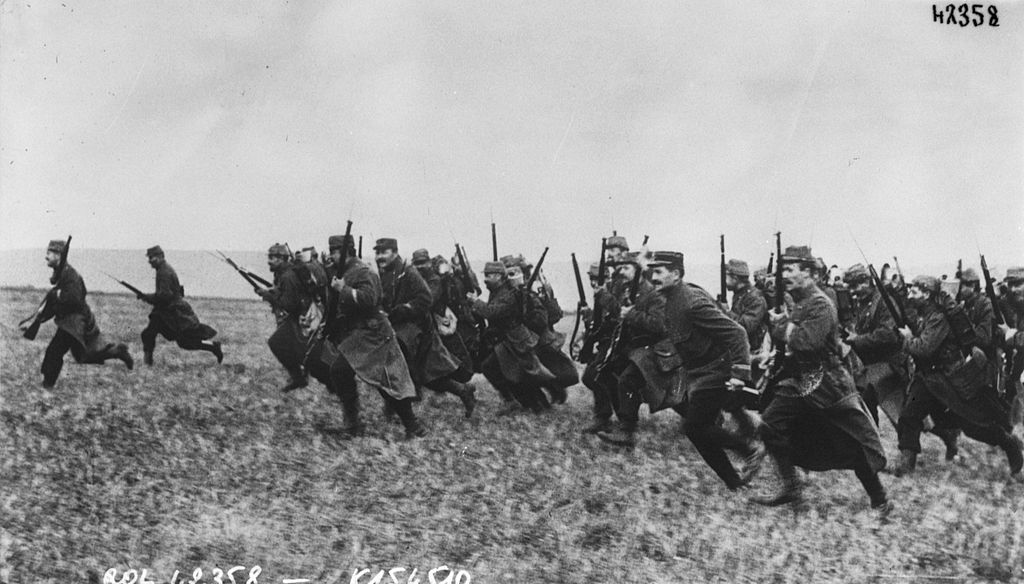 First Battle                        Second Battle    of the Marne                        of the Marne
In the First Battle of the Marne, fought from September 6-9, 1914, French and British forces confronted the invading Germany army, which had by then penetrated deep into northeastern France, within 30 miles of Paris. Under the French commander Joseph Joffre, the Allied troops checked the German advance and mounted a successful counterattack, driving the Germans back to north of the Aisne River. The defeat meant the end of German plans for a quick victory in France. Both sides dug into trenches, and began the bloody war of attrition that would characterize the next three years on World War I’s Western Front.
The Second Battle of the Marne or Battle of Reims (15 July – 6 August 1918) was the last major German Spring Offensive on the Western Front during the First World War. The German attack failed when an Allied counterattack led by French forces and including several hundred tanks overwhelmed the Germans on their right flank, inflicting severe casualties. The German defeat marked the start of the relentless Allied advance which culminated in the Armistice about 100 days later.
The attack of the French Army
The great retreat of the German army from the banks of the River Marne
The Battle of the Somme
The Battle of the Somme was an Anglo-French offensive that ran from July to November 1916. The opening of this offensive (1 July 1916) saw the British Army endure the bloodiest day in its history, suffering 57,470 casualties, including 19,240 dead, on the first day alone. The entire Somme offensive cost the British Army some 420,000 casualties. The French suffered another estimated 200,000 casualties, and the Germans an estimated 500,000.
Royal Irish Rifles ration party Somme July 1916
Battle of Verdun
The Battle of Verdun was fought from 21 February – 18 December 1916 during the First World War on the Western Front between the German and French armies, on hills north of Verdun-sur-Meuse in north-eastern France.
An estimate in 2000 found a total of 714,231 casualties, 377,231 French and 337,000 German, an average of 70,000 casualties for each month of the battle; other recent estimates increase the number of casualties to 976,000. The Battle of Verdun was the longest and one of the most costly battles in human history (9 months, 3 weeks and 6 days) .
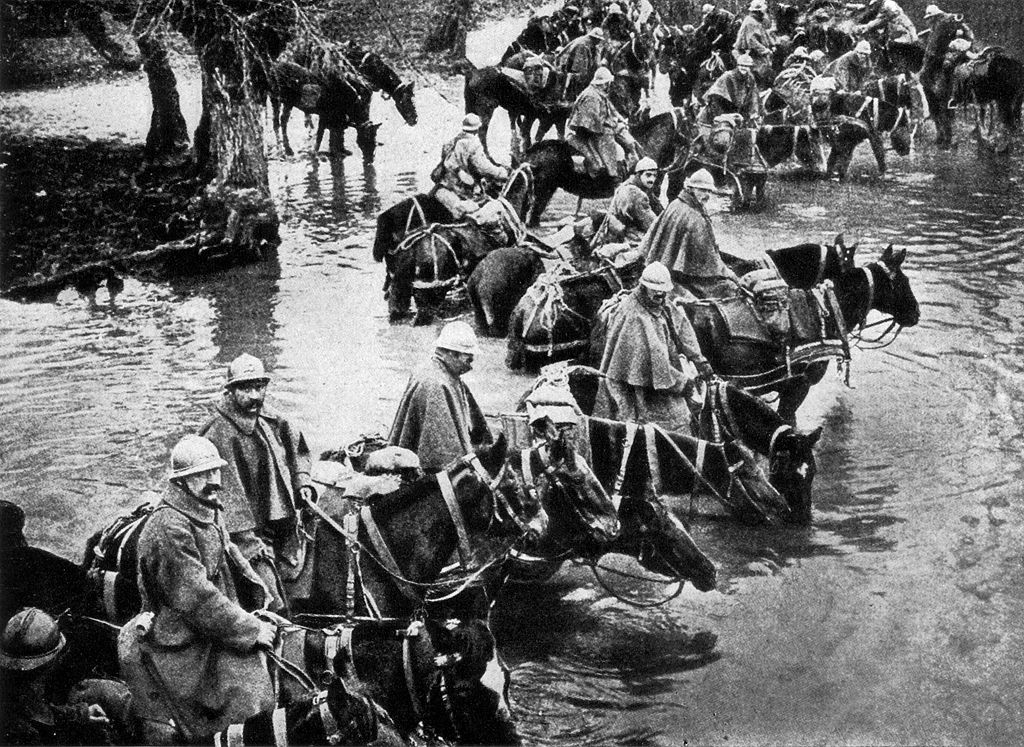 French train horses crossing a river on their way to Verdun
French trench at Côte 304, 
Verdun
The end of WW1
Bulgaria was the first to sign an armistice, on 29 September 1918 at Saloniki. On 30 October, the Ottoman Empire capitulated, signing the Armistice of Mudros.
The Armistice with Austria was signed in the Villa Giusti, near Padua, on 3 November.
On 11 November, at 5:00 am, an armistice with Germany was signed in a railroad carriage at Compiègne. At 11 am on 11 November 1918 - "the eleventh hour of the eleventh day of the eleventh month"—a ceasefire came into effect. During the six hours between the signing of the armistice and its taking effect, opposing armies on the Western Front began to withdraw from their positions, but fighting continued along many areas of the front, as commanders wanted to capture territory before the war ended.
A formal state of war between the two sides persisted for another seven months, until the signing of the Treaty of Versailles with Germany on 28 June 1919.
Men of US 64th Regiment, 7th Infantry Division, celebrate the news of the Armistice, 11 November 1918.
Aftermath of World War I
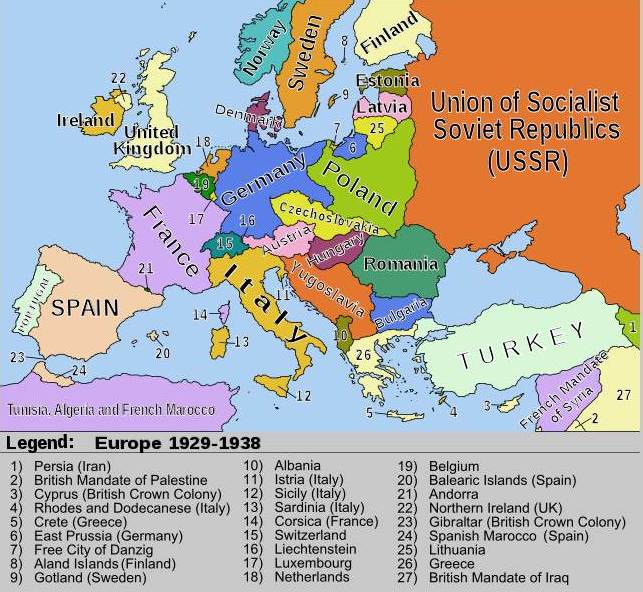 No other war had changed the map of Europe so dramatically. Four empires disappeared: the German, Austro-Hungarian, Ottoman, and Russian. Numerous nations regained their former independence (for example Poland, Estonia), and new ones created.
Thank you for your attentionSZYMON SZTACHELEKclass 6c, SP 9 Dzierżoniów, Poland„Christmas Truce”, December 2014
Resourses:
http://wikipedia.org
http://commons.wikimedia.org/wiki/
http://www.aip.org/history/curie/war1.htm
http://en.wikipedia.org/wiki/Marie_Curie
http://www.historylearningsite.co.uk/tanks_and_world_war_one.htm
http://ww1facts.net/the-land-war/ww1-tanks/
http://www.ducksters.com/history/world_war_i/trench_warfare.php